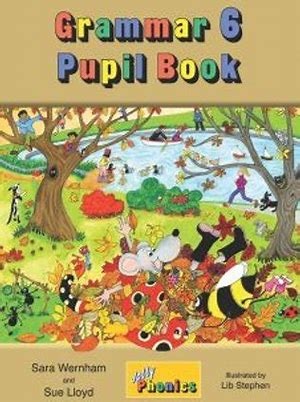 Jolly Grammar
6b-1
dinghy
sheikh
rhino
jodhpurs
wheel
rhombus
khaki
Buddhism
Activity Page:

/t/ Spellings
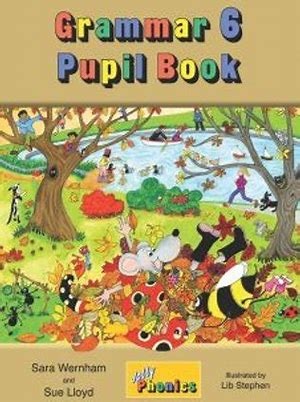 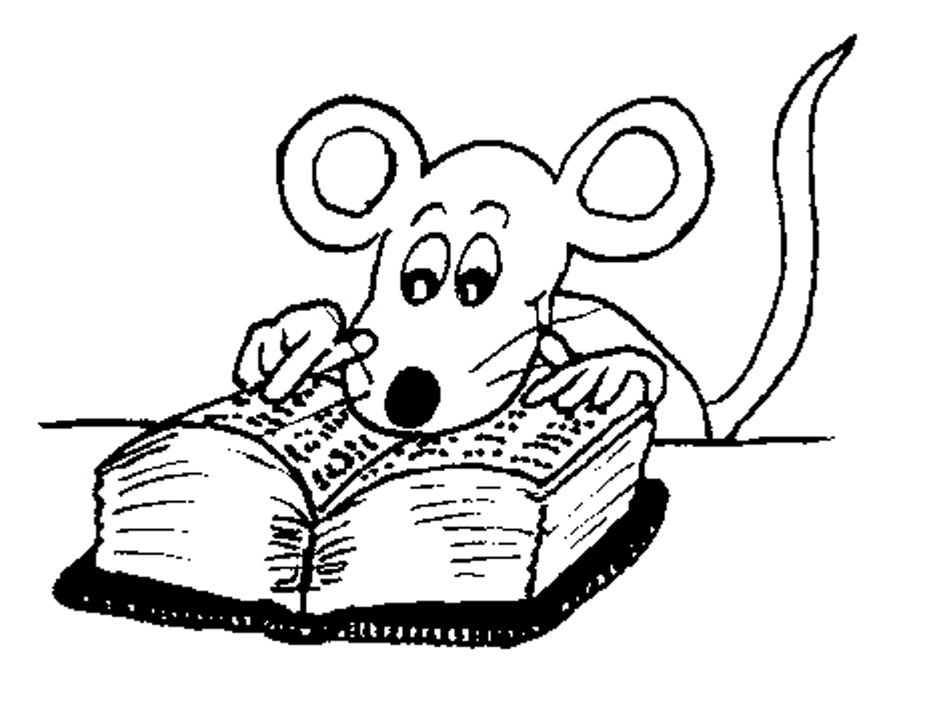 Spelling List
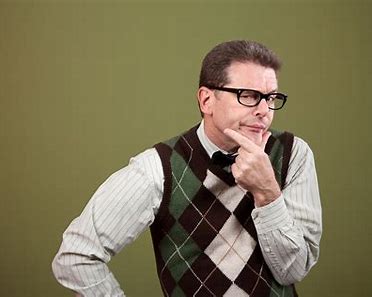 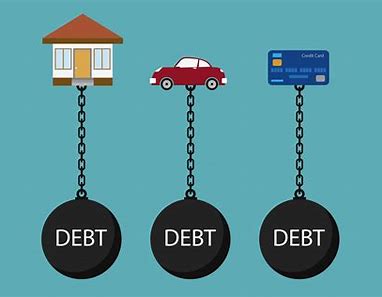 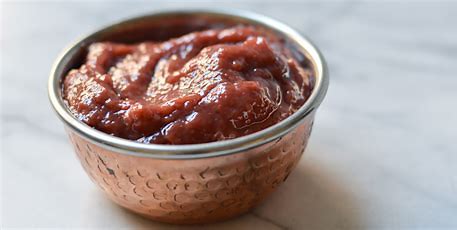 debt              doubt              paste
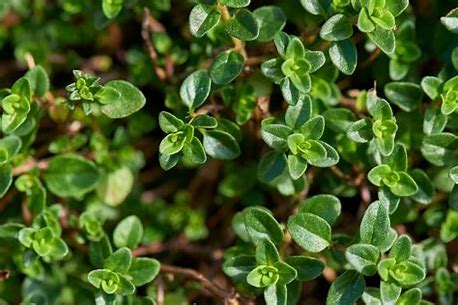 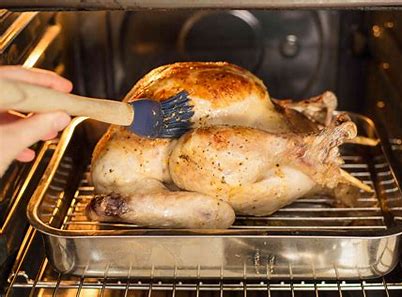 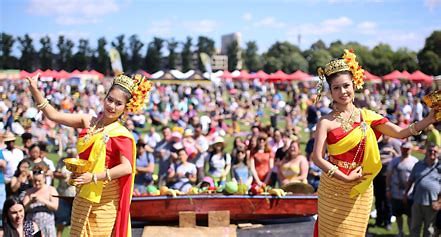 baste             thyme            Thailand
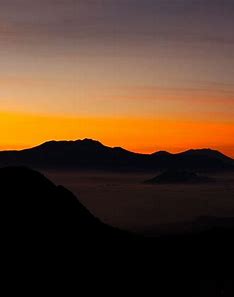 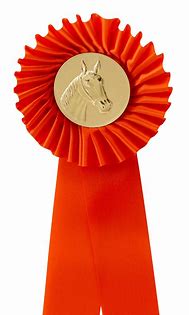 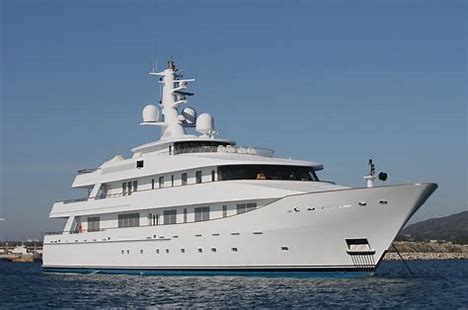 yacht            subtle              rosette
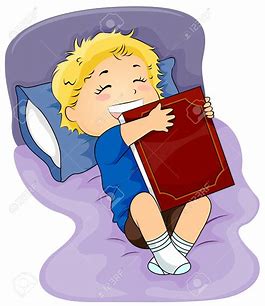 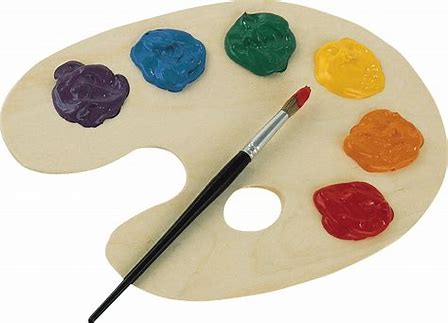 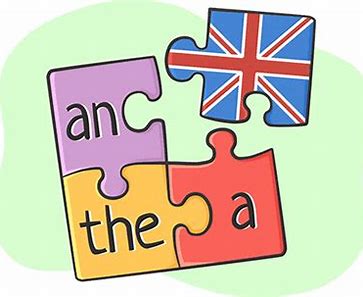 palette          definite          favourite
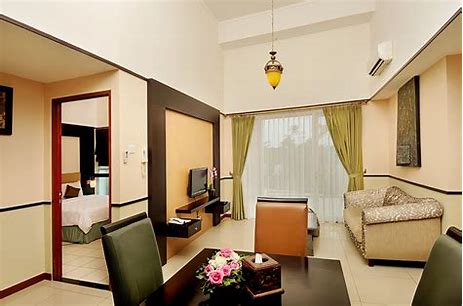 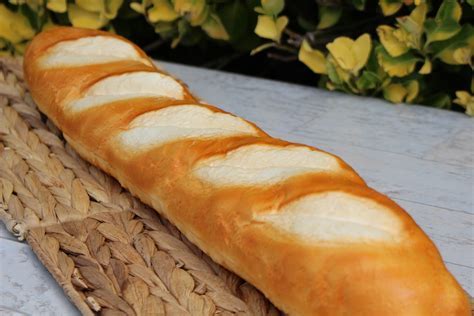 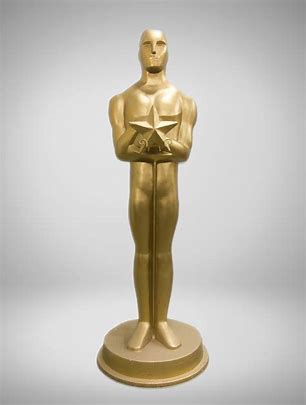 suite                   baguette        statuette
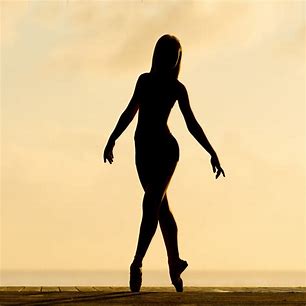 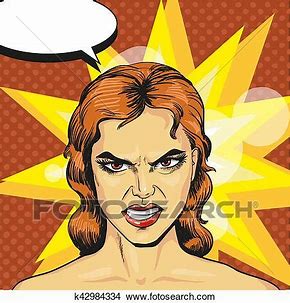 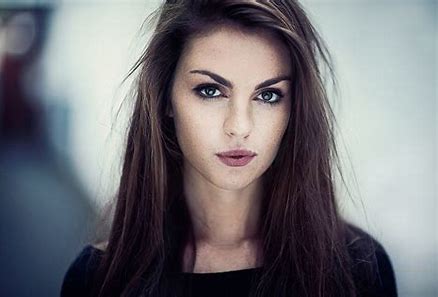 brunette         silhouette       redoubtable
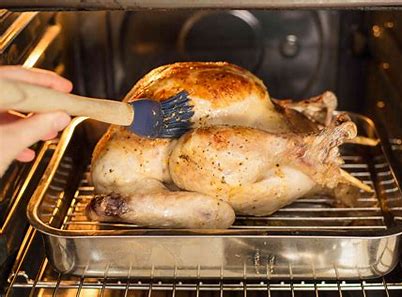 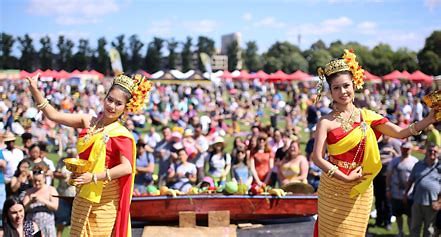 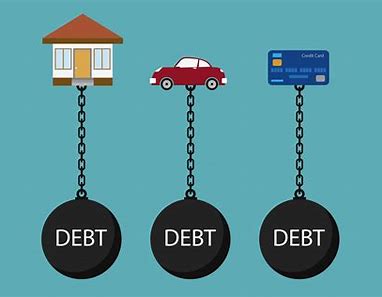 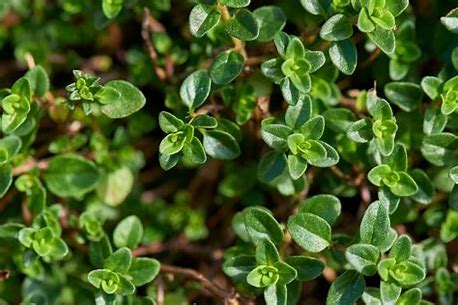 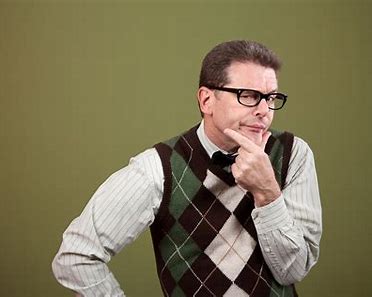 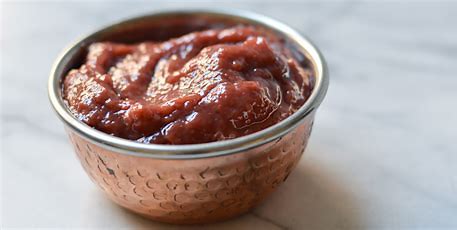 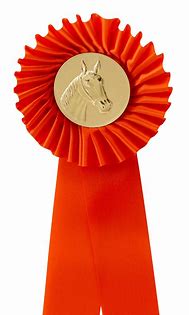 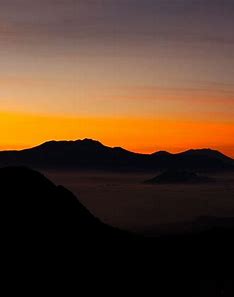 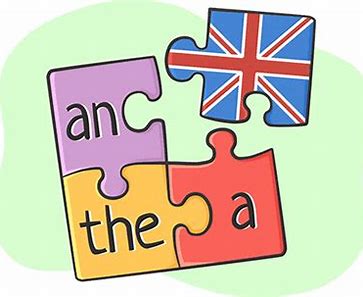 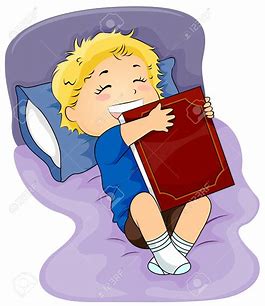 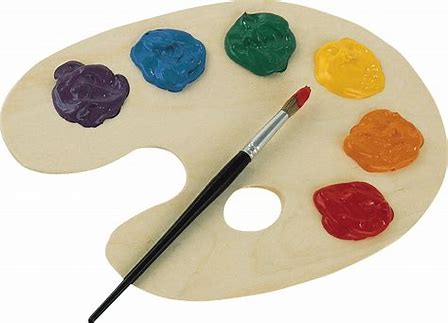 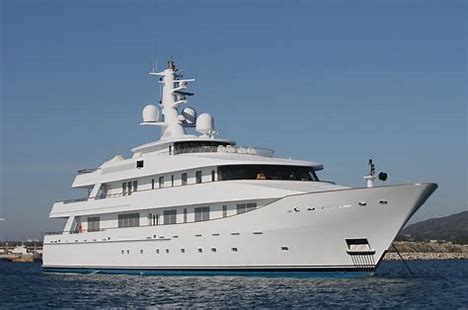 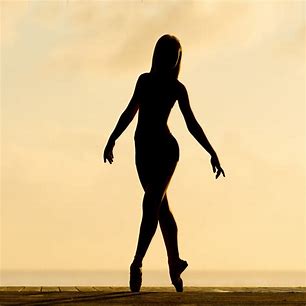 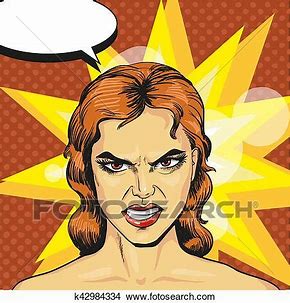 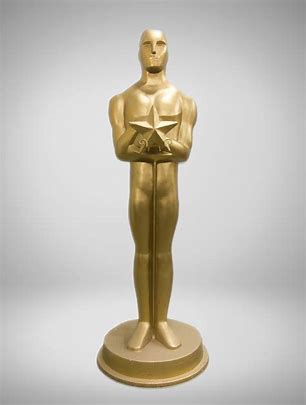 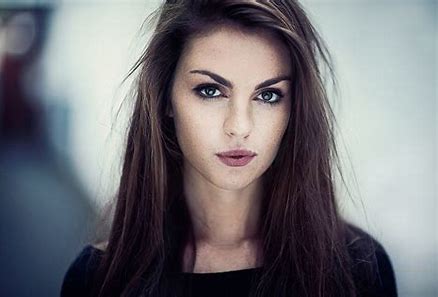 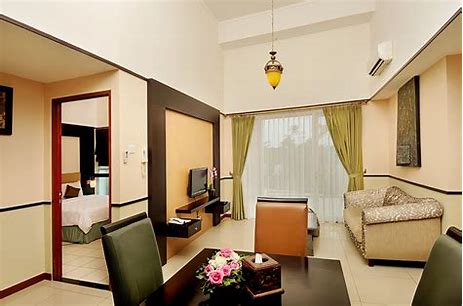 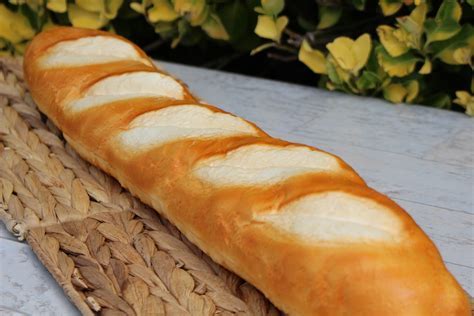 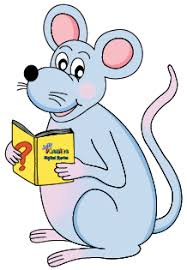 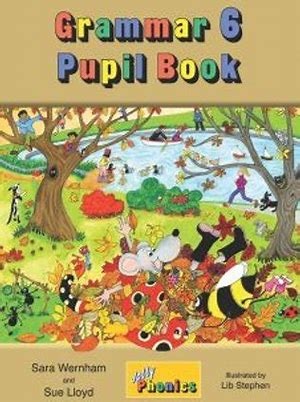 Draw a picture for each of the words shown under the four easels.
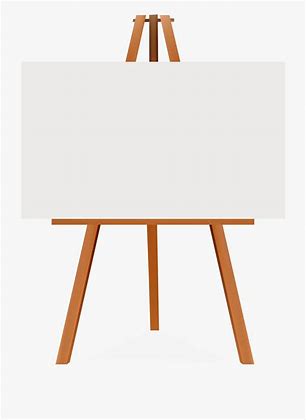 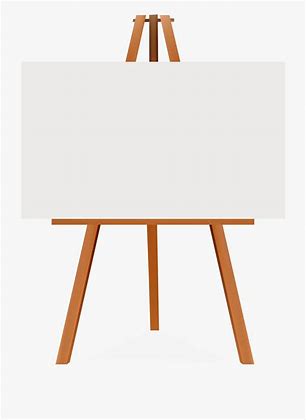 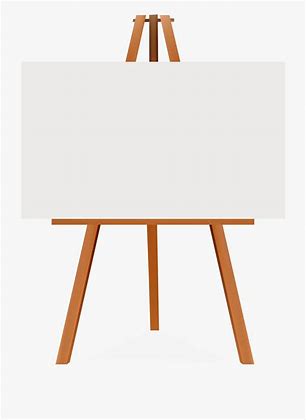 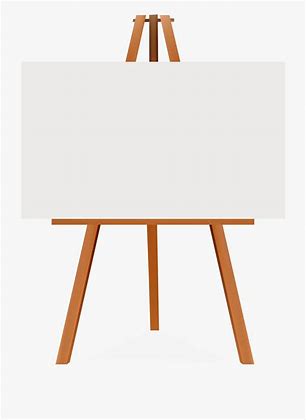 yacht
rosette
statuette
baguette
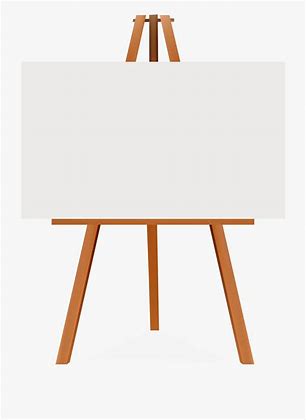 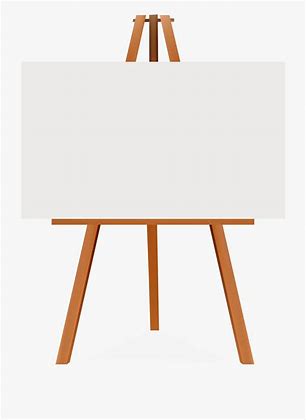 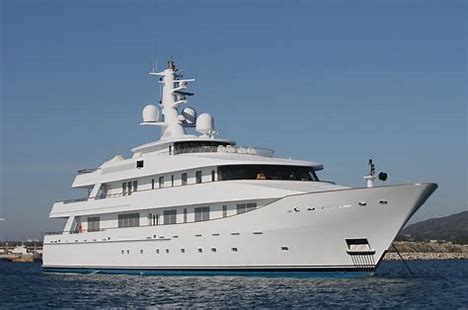 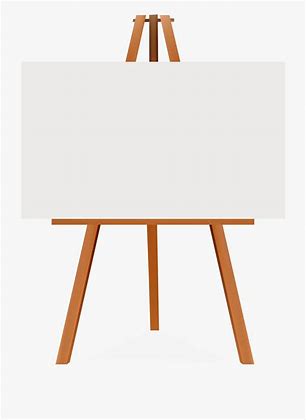 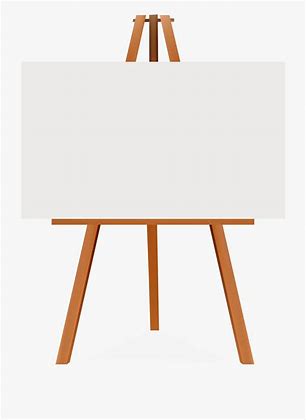 yacht
rosette
statuette
baguette
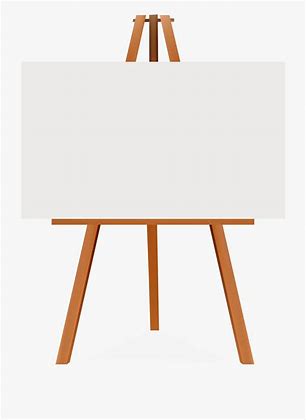 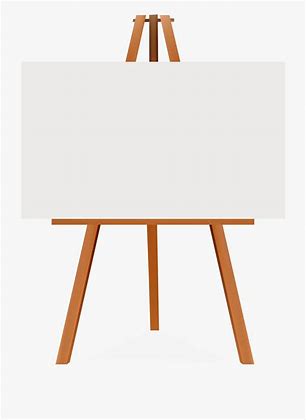 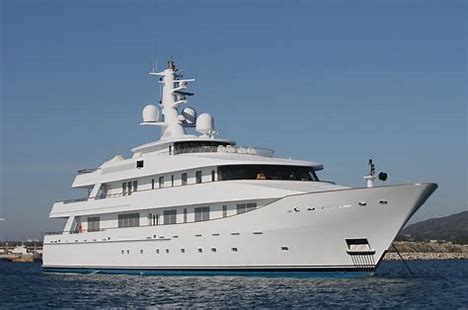 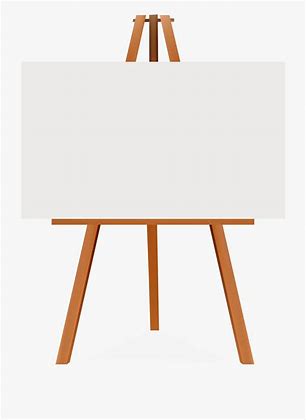 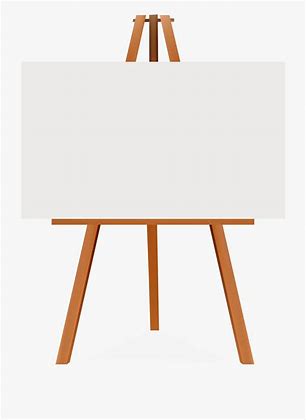 yacht
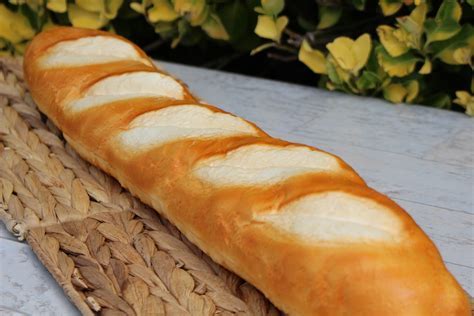 rosette
statuette
baguette
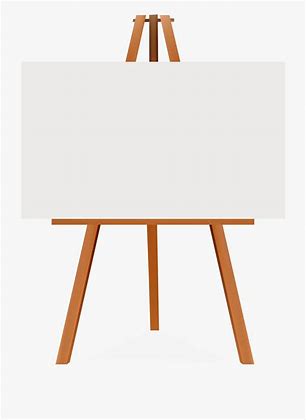 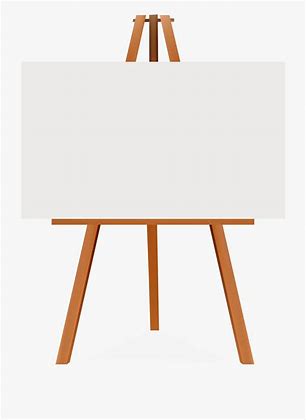 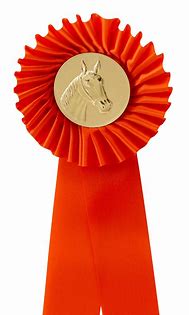 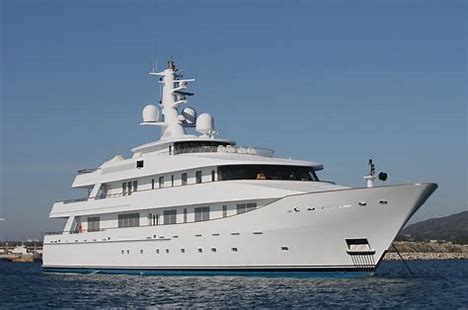 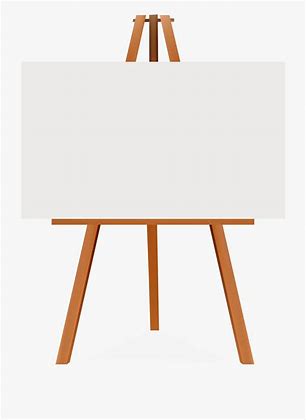 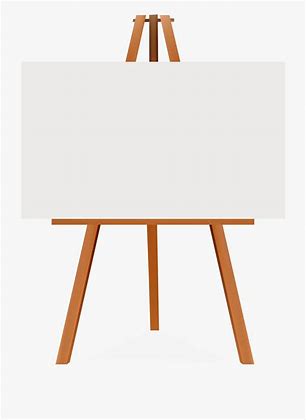 yacht
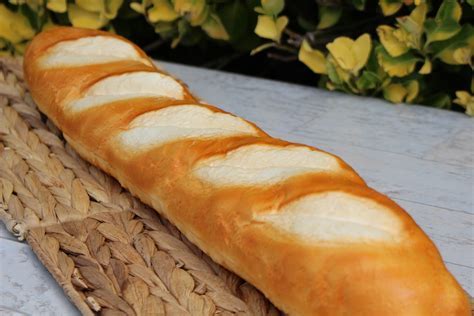 rosette
statuette
baguette
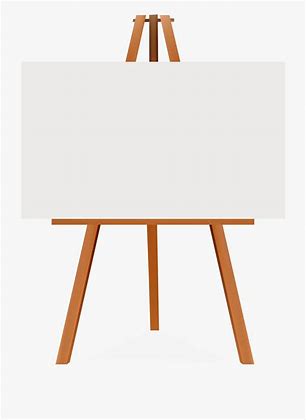 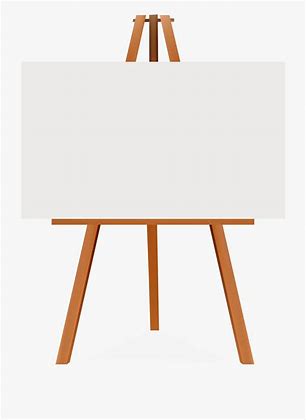 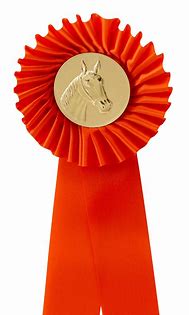 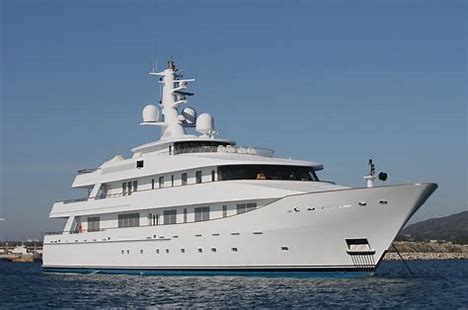 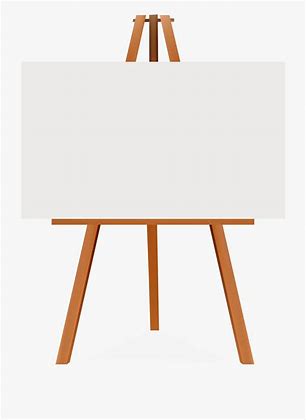 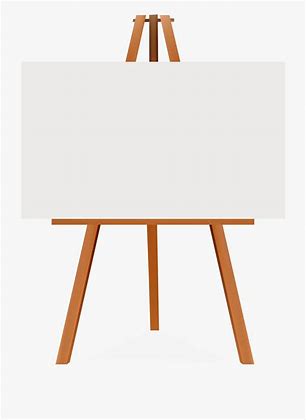 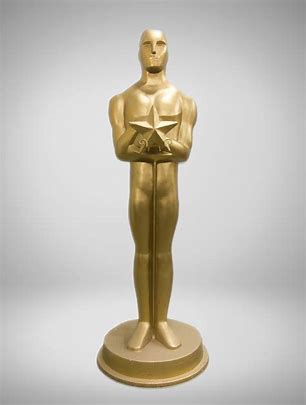 yacht
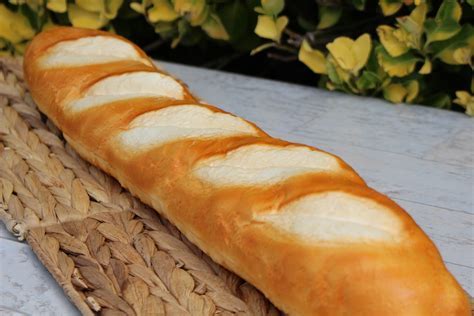 rosette
statuette
baguette
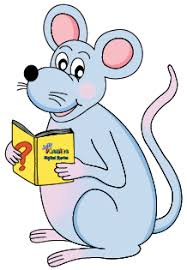 Think of a main clause to go with each subordinate clause and write it down.
after our trip to Thailand
although I had some doubts
unless you pay your debts
because your yacht was very fast
Parsing and completing the wall.
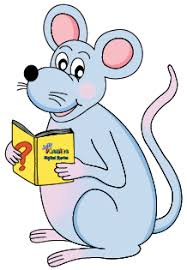 The chef had definitely basted the roast potatoes.
Subject

chef


The
Verb

had basted


definitely
Object

potatoes


the roast
(action)
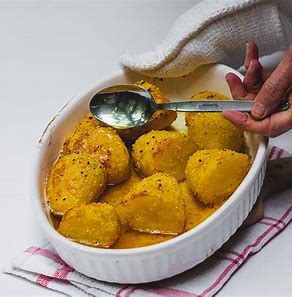 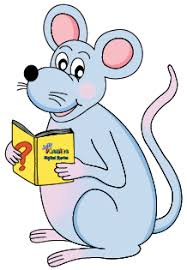 Write the meanings for the spelling words shown.
:
 :
 :
 :
 :
 :
 :
 :
debt
 doubt
 paste
 thyme
 Thailand
 palette
 brunette
 silhouette
:
 :to not be sure of something
 :to stick paper to something with glue
 :
 :
 :
 :
 :
debt
 doubt
 paste
 thyme
 Thailand
 palette
 brunette
 silhouette
Dictation
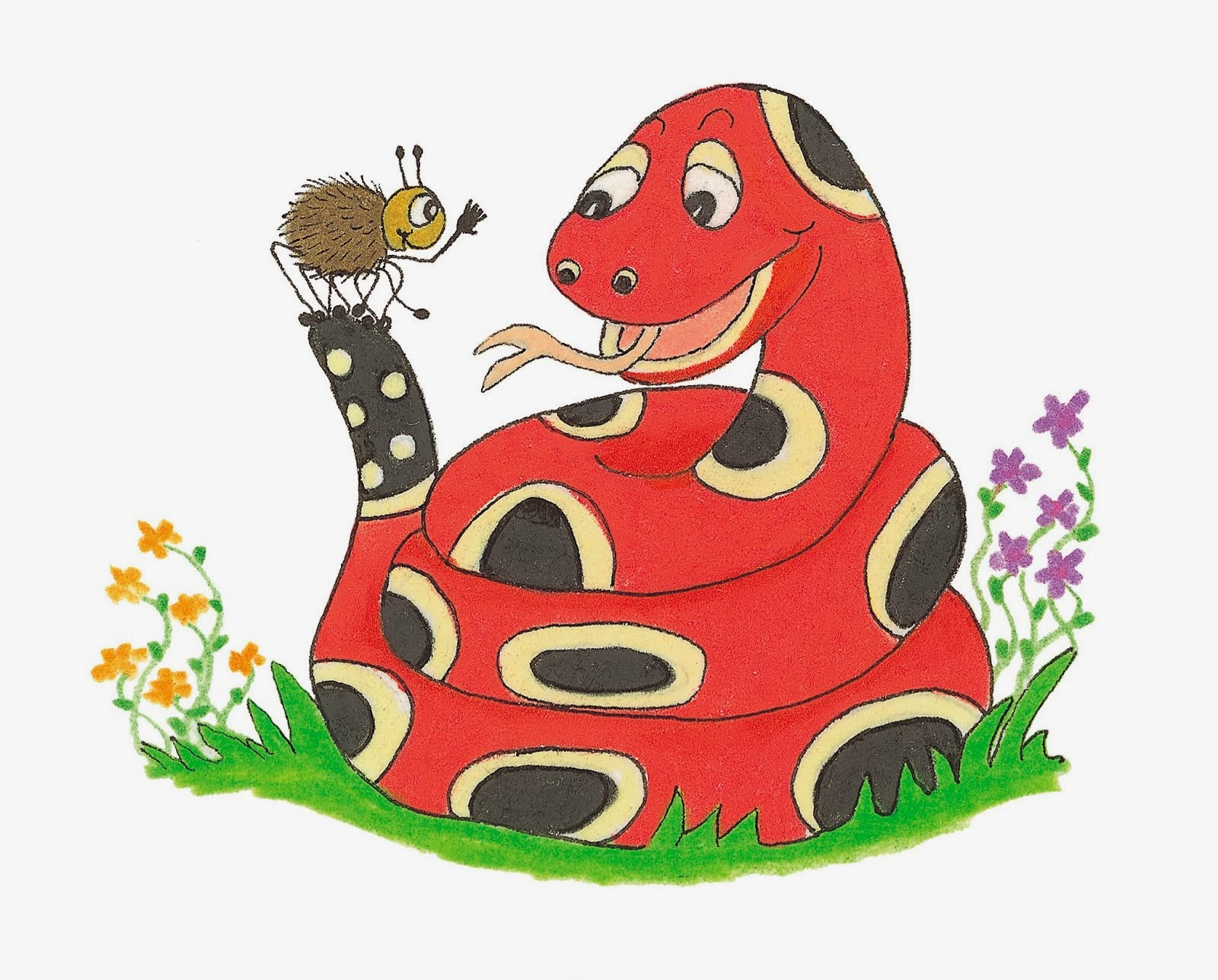 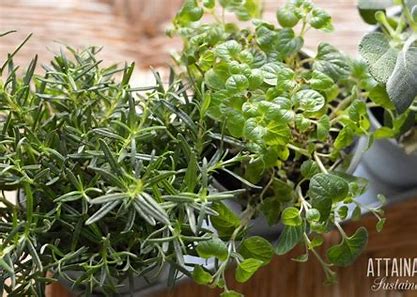 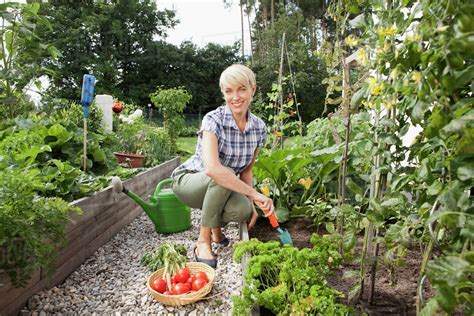 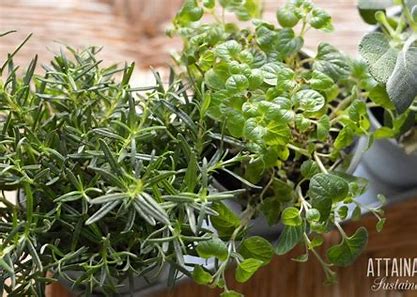 Granny grows mint and thyme in her herb garden.
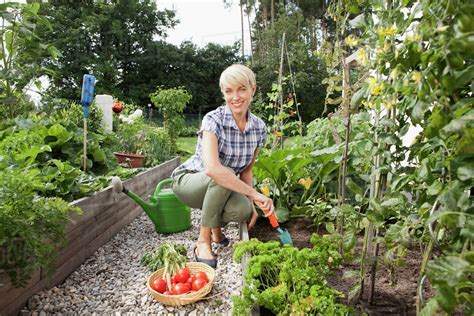 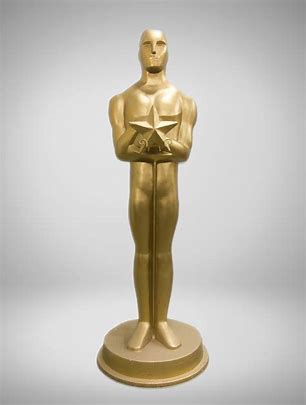 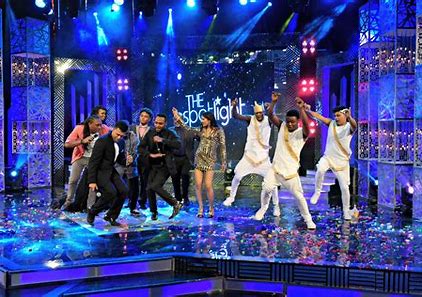 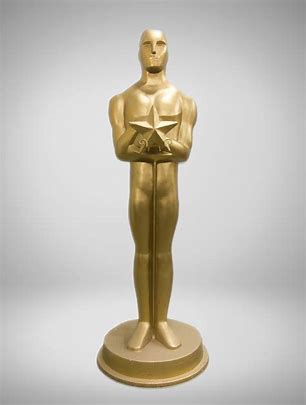 The winner of the talent show got a golden statuette.
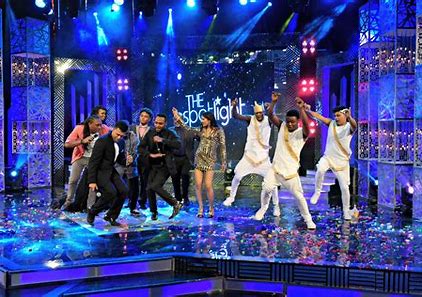 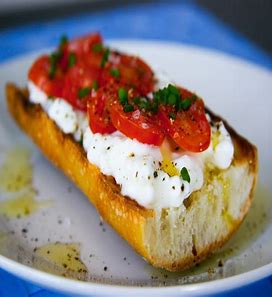 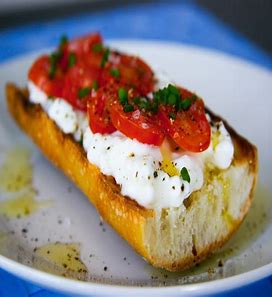 “Would you like a cheese and tomato baguette?” I asked.
Assignment 

Learn Words in the List
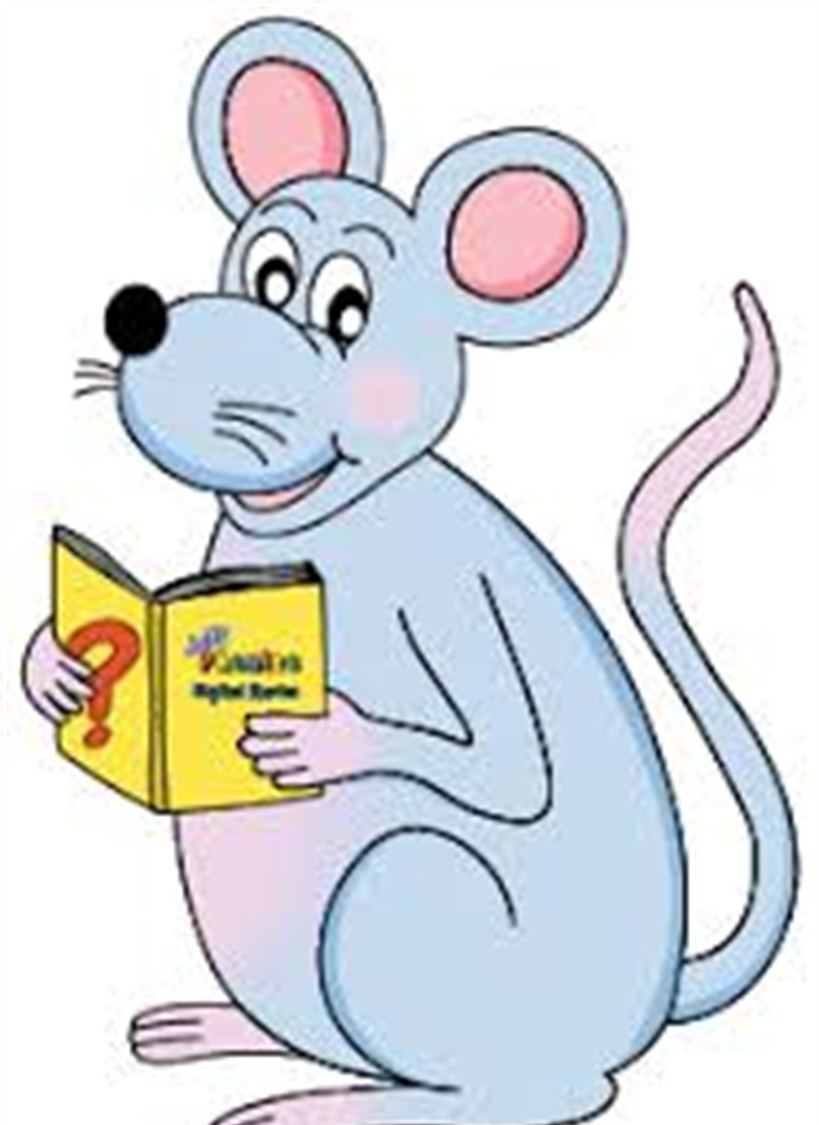 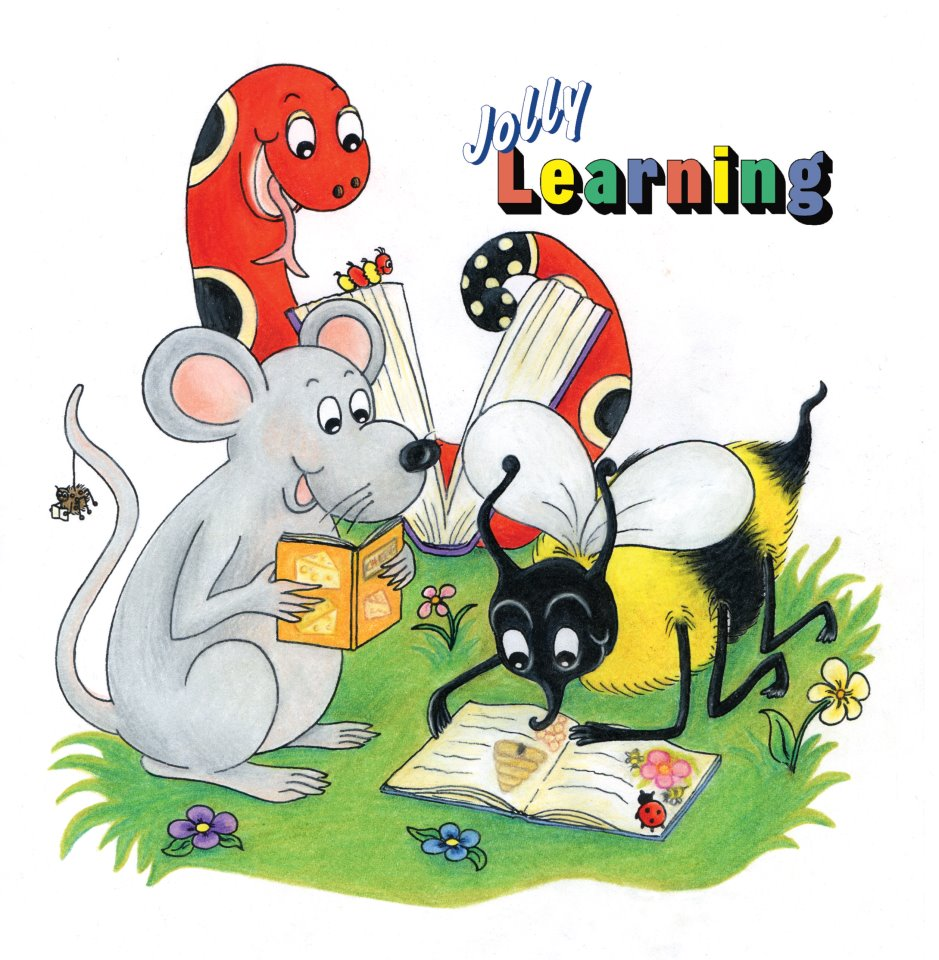 See you
 next time!